Induction (Chapter 7.6)
Some slides have been taken from the sites
http://cse.unl.edu/~choueiry/S13-235/
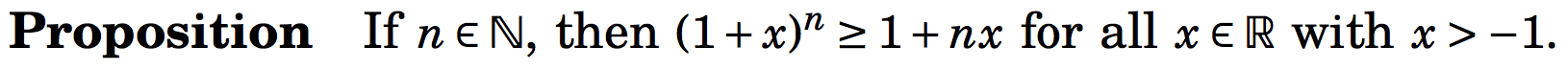 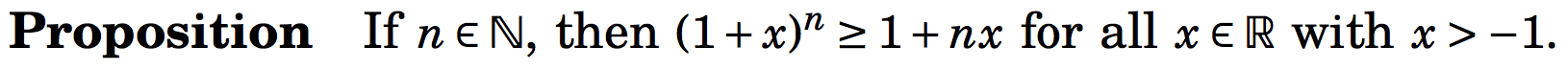 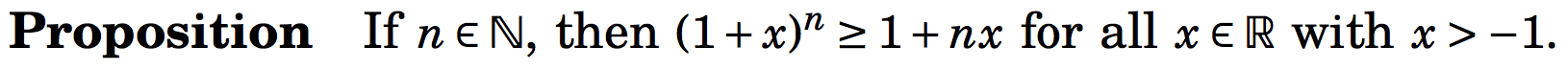 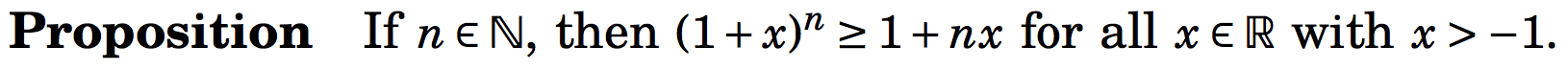 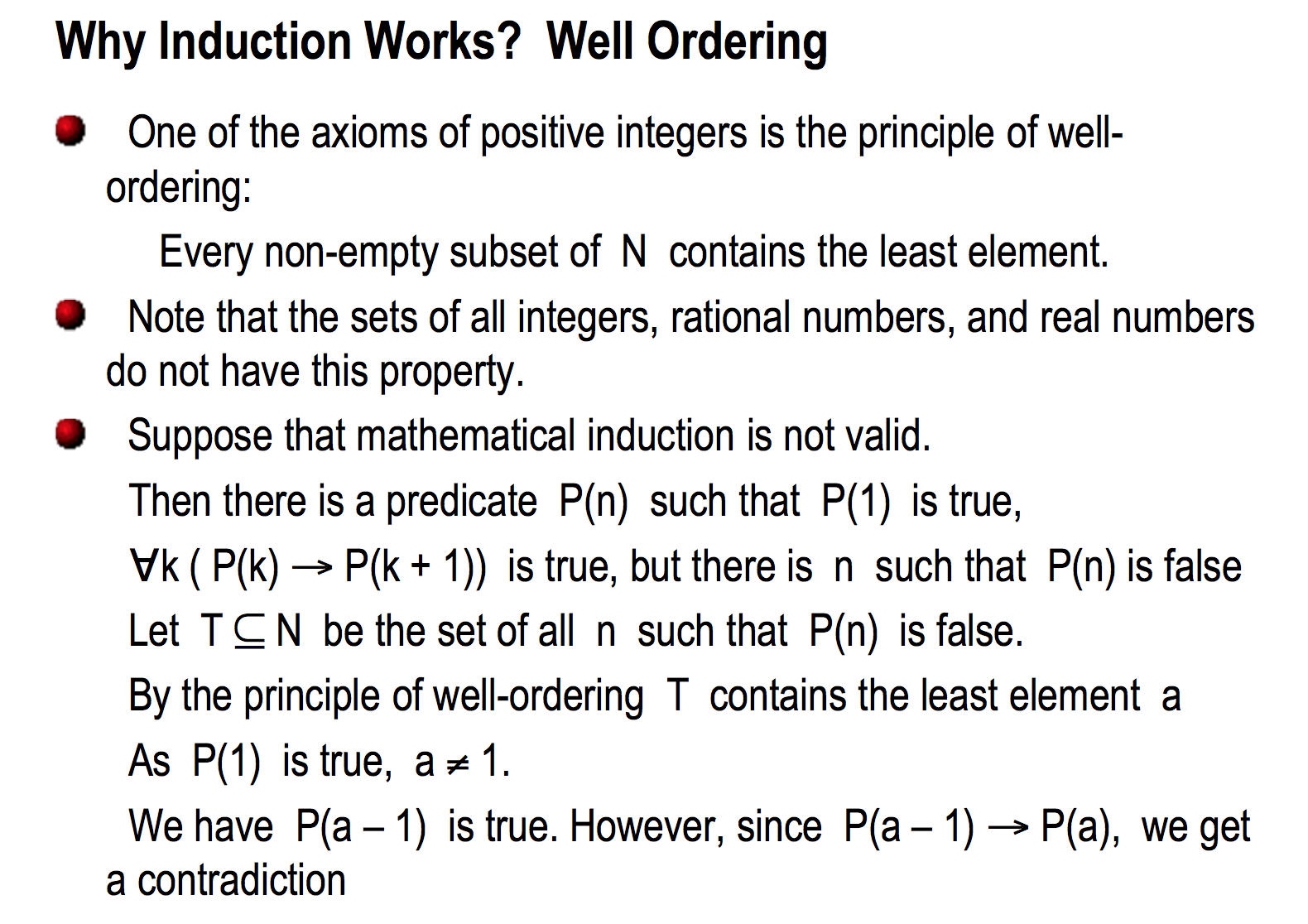 Z+
S(1)
S(n)
S(n)
S(k)  S(k+1))
Z+
S(n)
S(1)
S(a-1)  S(a)
S(a-1)
Example
Show that any number larger than 43 can be written as the sum of nonnegative multiples of 6, 9, or 20.
i.e  n = 6 t1 + 9 t2 + 20 t3, where t1, t2, t3 ≥ 0, n ≥ 44.
Example
Show that any number larger than 43 can be written as the sum of nonnegative multiples of 6, 9, or 20.
i.e  n = 6 t1 + 9 t2 + 20 t3, where t1, t2, t3 ≥ 0, n ≥ 44.
Consider n=1,2,3,…. 
We notice that only the numbers 6, 9, 12, 15, 18, 20, 21, 24, 26, 27, 29, 30, 32, 33, 36, 38, 39, 40, 42 (less than 43)  can be expressed as the sum of the multiples of 6, 9 and 20.
However, 43 is not expressible as the sum of 6, 9, and 20.
Example
Show that any number larger than 43 can be written as the sum of nonnegative multiples of 6, 9, or 20.
i.e  n = 6 t1 + 9 t2 + 20 t3, where t1, t2, t3 ≥ 0, n ≥ 44.
Consider n=1,2,3,…. 
We notice that only the numbers 6, 9, 12, 15, 18, 20, 21, 24, 26, 27, 29, 30, 32, 33, 36, 38, 39, 40, 42 (less than 43)  can be expressed as the sum of 6 and 9.
However, 43 is not expressible as the sum of 6, 9, and 20.
Claim any number greater than or equal to 44 can be expressed as
S(n): n = 6 t1 + 9 t2 + 20 t3, where t1, t2, t3 ≥ 0, n ≥ 44.
Example (contd.)
We can show that S(44), S(45), S(46), S(47), S(48), S(49) are true.
We now show that 
(S(44)  S(45)  ....  S(k))  S(k + 1), k ≥ 49.
Example (contd.)
We can show that S(44), S(45), S(46), S(47), S(48), S(49) are true.
We now show that 
(S(44)  S(45)  ....  S(k))  S(k + 1), k ≥ 49.
Consider m= (k+1)-6. 
Since k ≥ 49, m ≥ 44.
We assumed (induction hypothesis) that S(m) is true.
i.e. m = 6 t’1 + 9 t’2 + 20 t’3, where t’1, t’2, t’3 ≥ 0.
Hence m+6 = k+1 =  6 (t’1+1) + 9 t’2 + 20 t’3.
Therefore, S(k+1) is true. This means that
S(44)  S(50), S(45)  S(51), S(46)  S(52), S(47)  S(53), …,
	completing the induction.

By the principle of strong induction, nZ+ S(n), n ≥ 44 is true.
Principle of Strong Mathematical Induction
Sometimes mathematical induction is not enough.
In order to prove that S(n) is true for all positive integer n ≥ n0, we complete two steps:
Basis step: We verify that S(n0), S(n0+1), ..., S(n1) are true.
Inductive step: We show that conditional statement (S(n0)  S(n0+1)  ....  S(k))  S(k + 1) for all positive integers k ≥ n1.
It follows by the principle of strong mathematical induction that every S(n),  n≥ n0 is true.
Symbolically 
[(S(n0)S(n0+1) ... S(n1)   S(n1+1)  … S(k)  S(k+1), k ≥ n1]
											 (n≥ n0) S(n)
Example
Any integer n > 11 can be written in the form  n=4a + 5b for a, b  Z.
Try at home.
Example
Any integer n > 11 can be written in the form  n=4a + 5b for a, b  Z.
S(n): n = 4a +5b (open statement)
Show that S(n) is true for all n >= 12.
Base cases: Show that S(12), S(13), S(14), S(15) are true.
For any k  >= 15, k + 1 = ((k+1) – 4) + 4.
(k+1) – 4 >= 12.
Since S((k+1)-4) is true (inductive hypothesis) , S(k+1) is also true.
Steps to doing an inductive proof
State the theorem, which is the proposition S(n)
Steps to doing an inductive proof
State the theorem, which is the proposition S(n)
Show that S(base case) is true. There could be more than one base case.
Steps to doing an inductive proof
State the theorem, which is the proposition S(n)
Show that S(base case) is true. There could be more than one base case.
State the inductive hypothesis (S(k), S(k-1), … are true)
State what must be proven (substitute k+1 for n)
Steps to doing an inductive proof
State the theorem, which is the proposition S(n)
Show that S(base case) is true. There could be more than one base case.
State the inductive hypothesis (S(k), S(k-1), … are true)
State what must be proven (substitute k+1 for n)
State that you are beginning your proof of the inductive step, and proceed to manipulate the inductive hypothesis (which we assume is true) to find a link between the inductive hypothesis and the statement to be proven. Always state explicitly where you are invoking the inductive hypothesis.
Steps to doing an inductive proof
State the theorem, which is the proposition S(n)
Show that S(base case) is true. There could be more than one base case.
State the inductive hypothesis (S(k), S(k-1), … are true)
State what must be proven (substitute k+1 for n)
State that you are beginning your proof of the inductive step, and proceed to manipulate the inductive hypothesis (which we assume is true) to find a link between the inductive hypothesis and the statement to be proven. Always state explicitly where you are invoking the inductive hypothesis.
Always finish your proof with something like: S(k+1) is true when S(k) is true, S(k-1) is true, etc., and therefore, S(n) is true for all n ≥ base case.
Problem
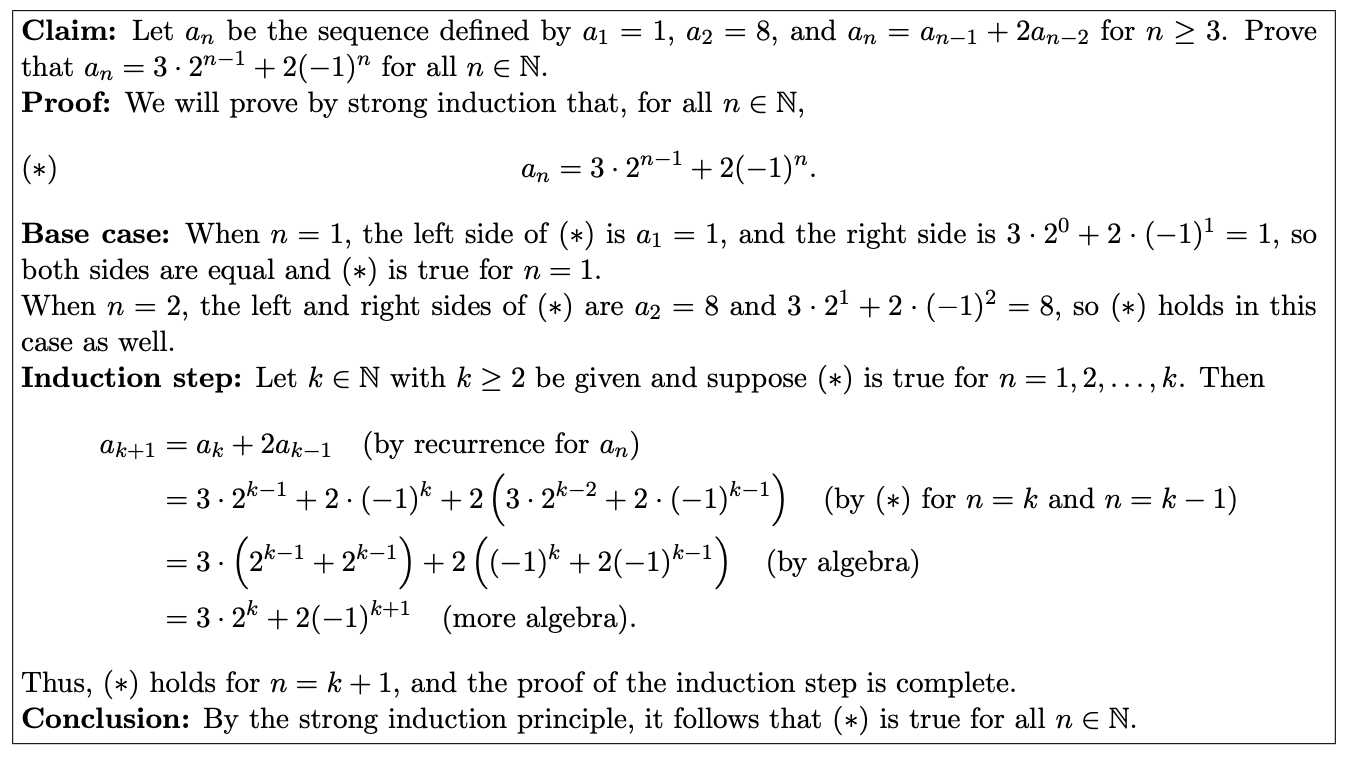 Fundamental Theorem of Arithmetic
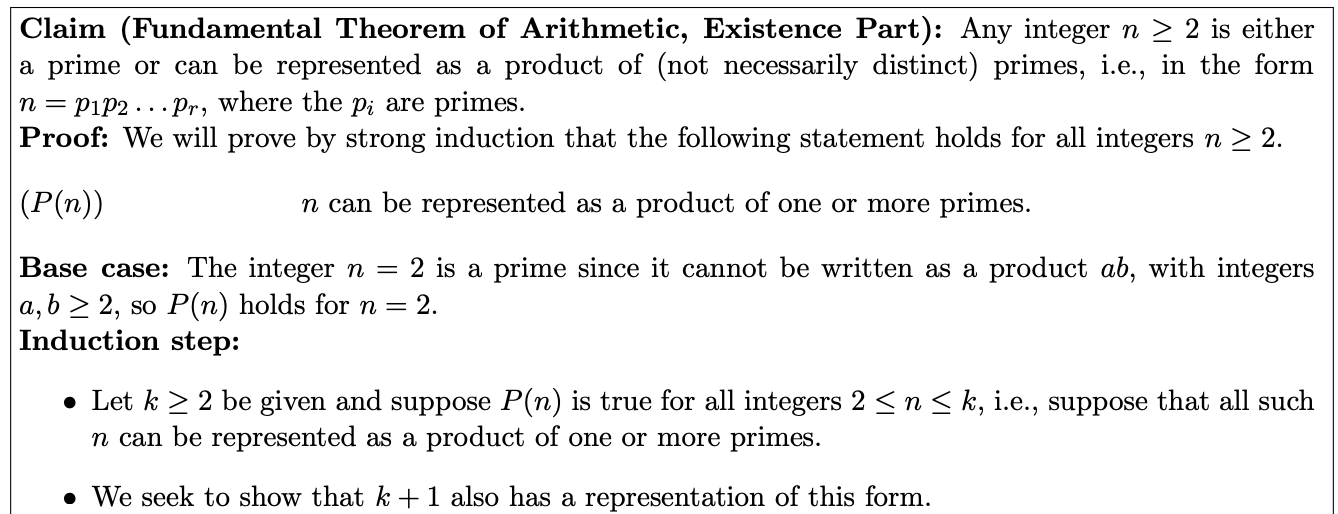 Fundamental Theorem of Arithmetic
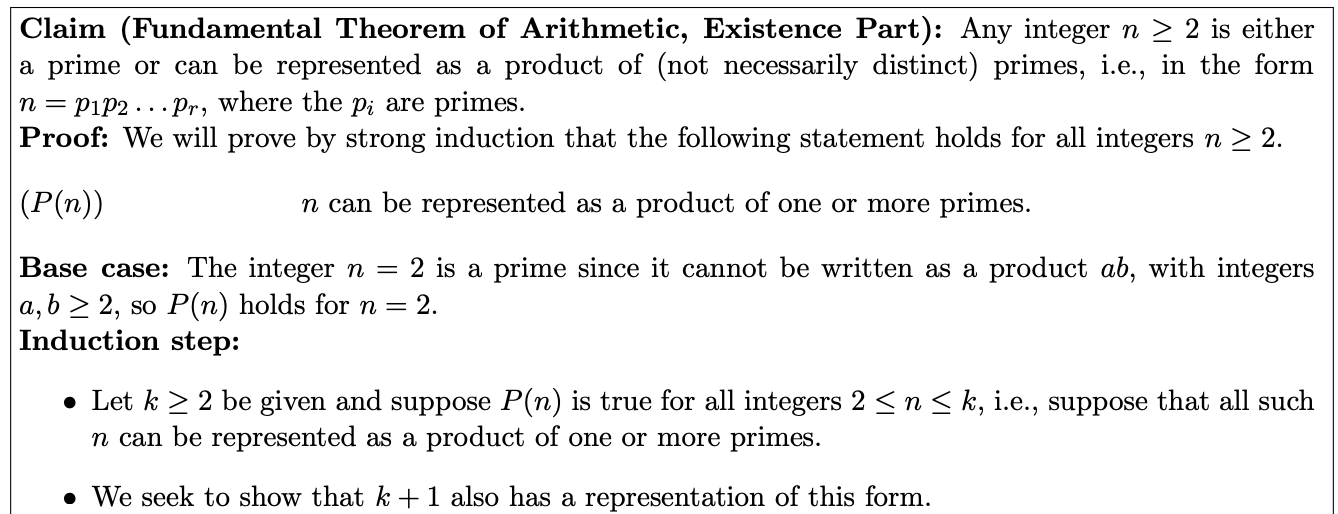 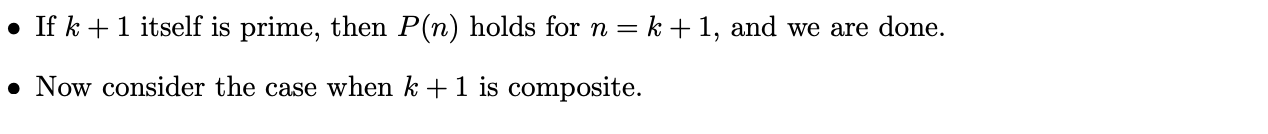 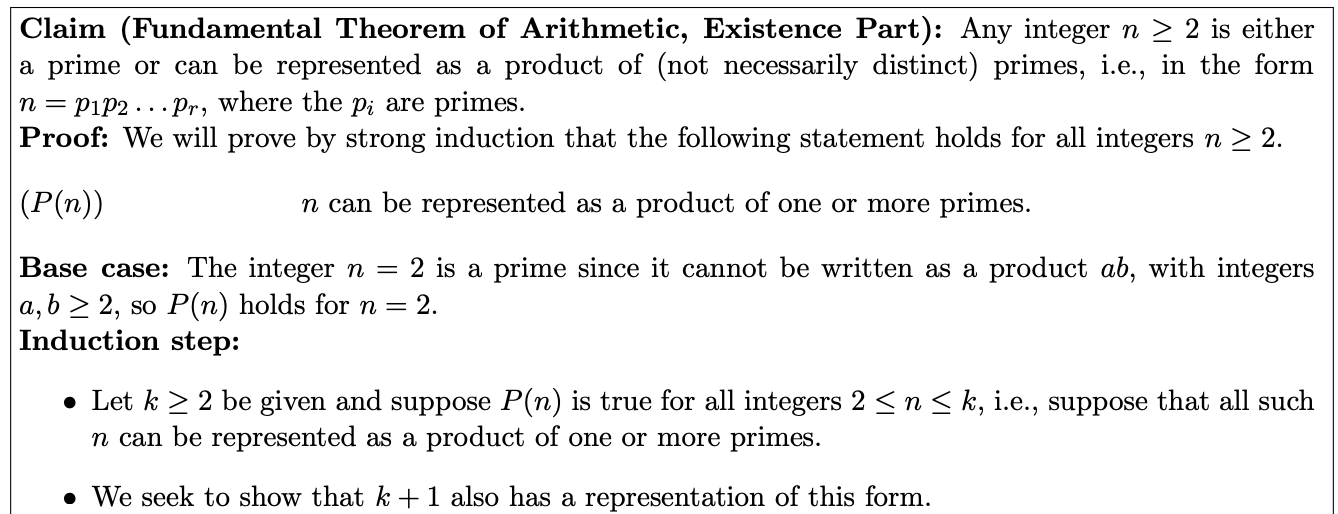 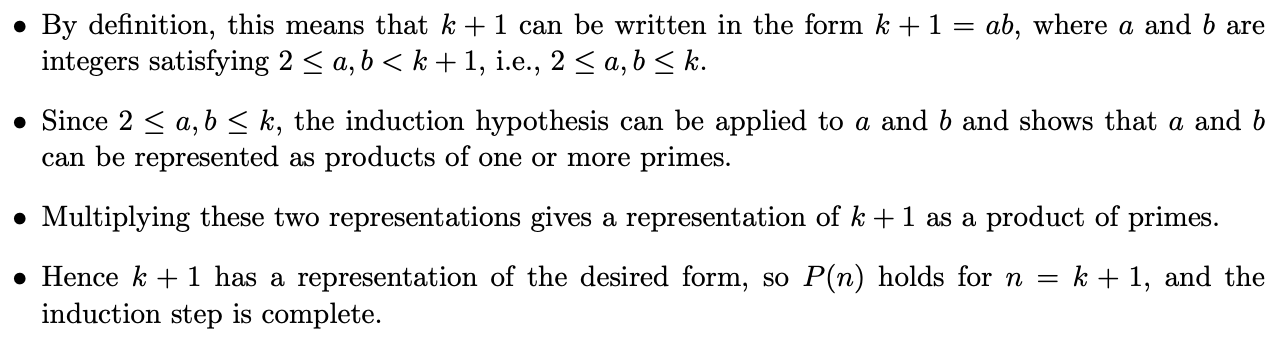 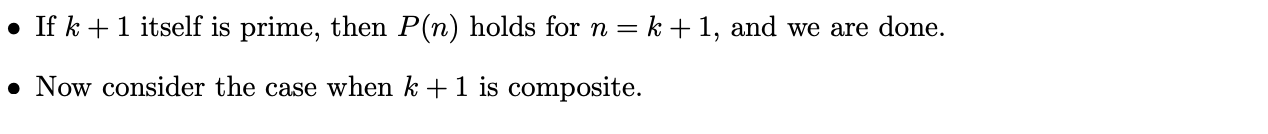 Fibonacci Number
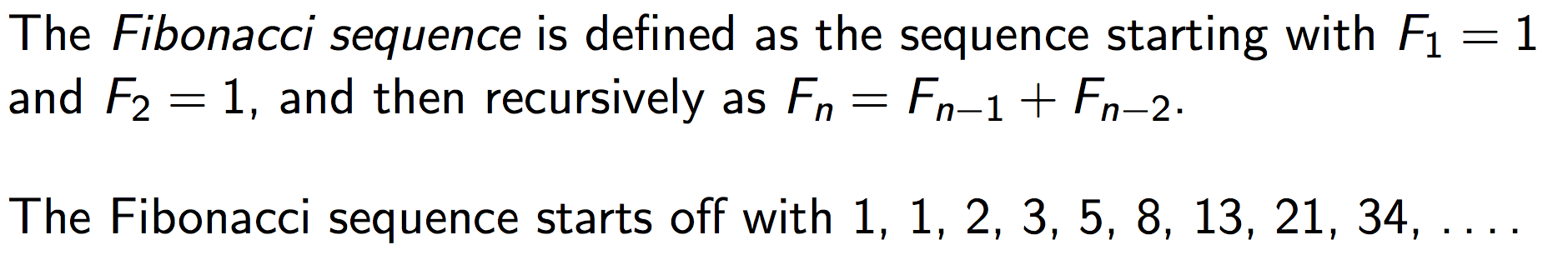 Fibonacci Number
Proposition: Prove that 
 F1 + F2 + … + Fn = Fn+2 -1 for n ≥ 2
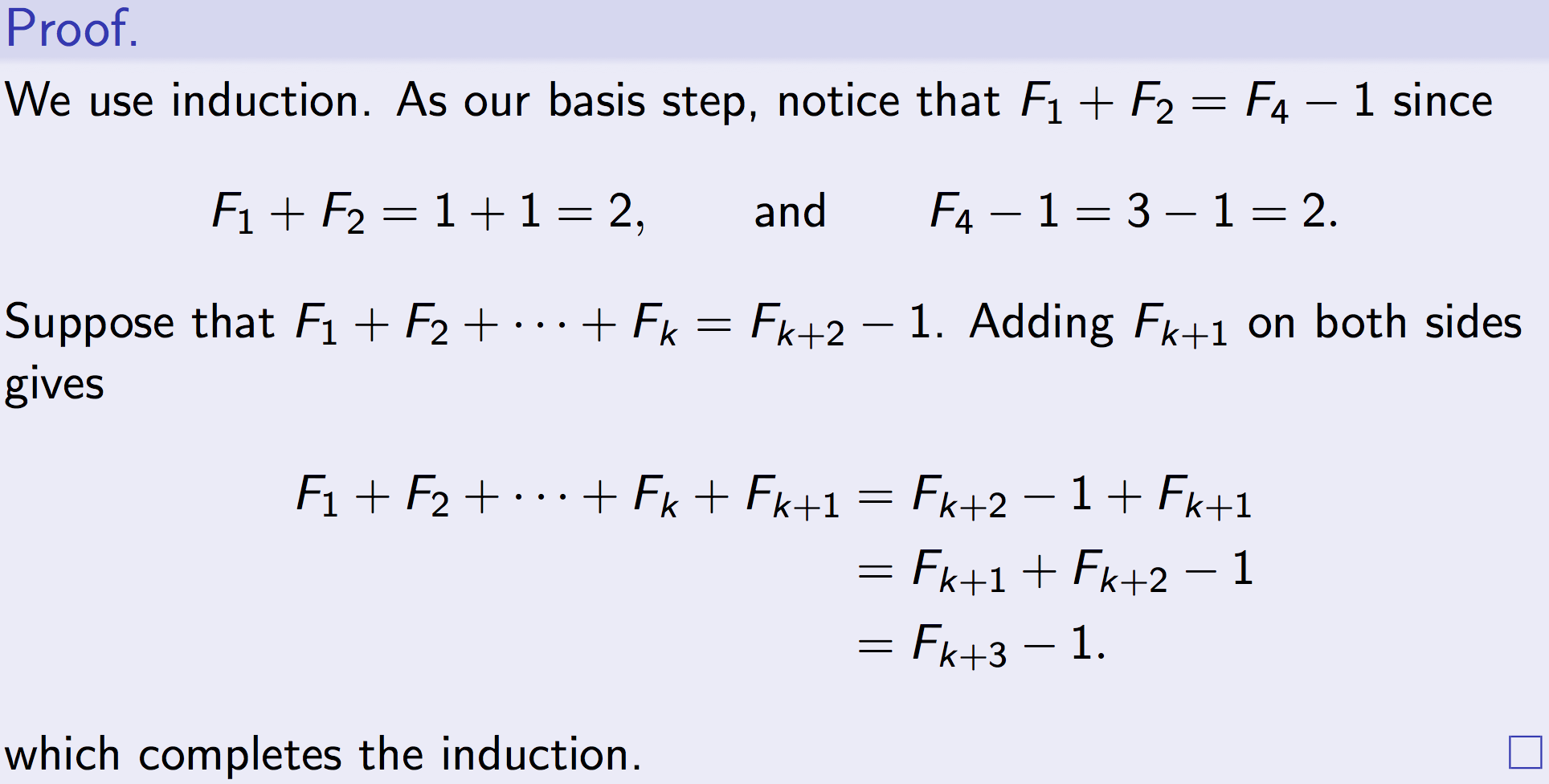 Number of diagonals in a convex polygon with n vertices.
n = 3; # of diagonal =0
n = 5; # of diagonal = 5
Number of diagonals in a convex polygon with n vertices is n(n-3)/2.
S(n) : n ≥ 3 vertex convex polygon realizes N(n) = n(n-3)/2 diagonals.
Proof by Induction.
Basis: S(3) is true, since a triangle realizes N(3 )= 0 diagonal.
Inductive Hypothesis: S(k) is true for any k ≥ 3, N(k) = k(k-3)/2.
Show that S(k+1) is also true.
Consider a convex polygon P with k+1 vertices p1, p2, …, pk+1.
N(k+1) = N(k) +  ((k – 2) + 1) 
	             = k(k-3)/2 + k-1
			= (k+1)((k+1)-3)/2        (details in the class)

Using the principle of strong induction,  n ≥ 3, S(n) is true.
N(6) = 6(6-3)/2
N(6) = 6(6-3)/2 = 9
N(7) = N(6) + (7-3) +1          

         = 7(7-3)/2
p7
N(6) = 6(6-3)/2 = 9
N(7) = N(6) + (7-3) +1          

         = 7(7-3)/2
p7
False Theorem
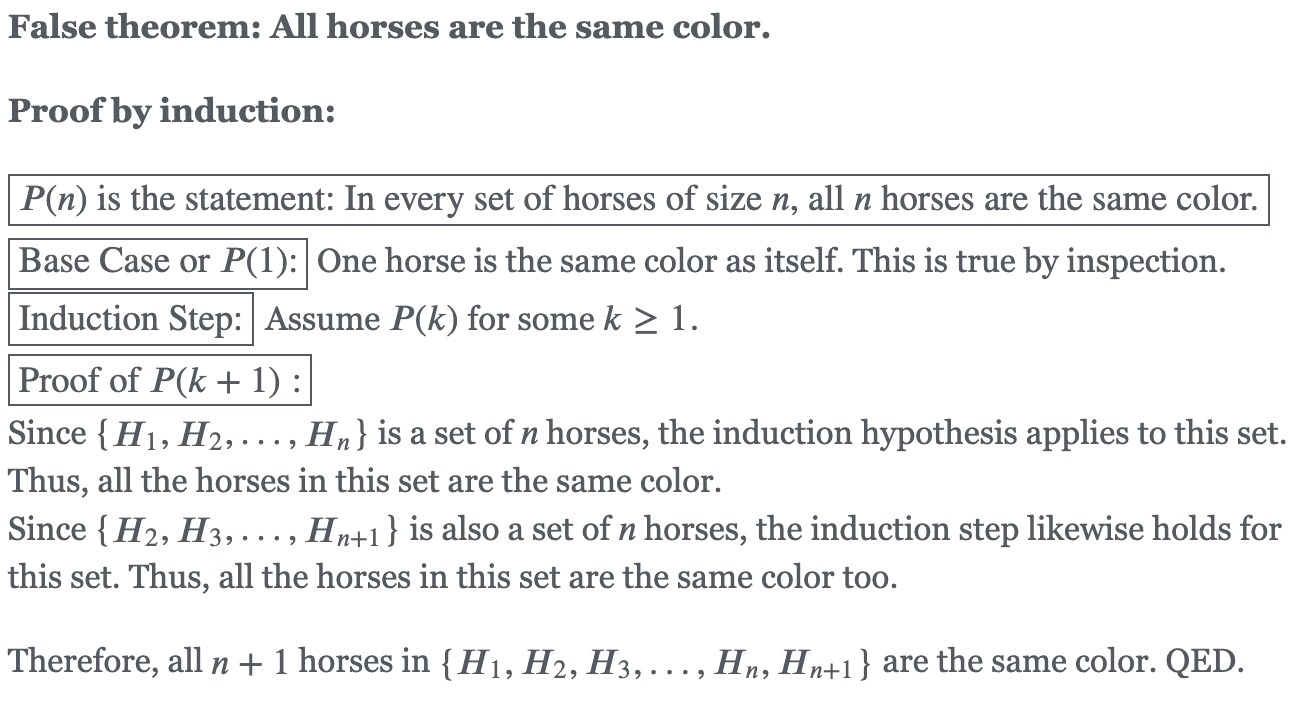 Hk
k
Hk+1
k
Hk. Hk+1
What is wrong?
False Theorem
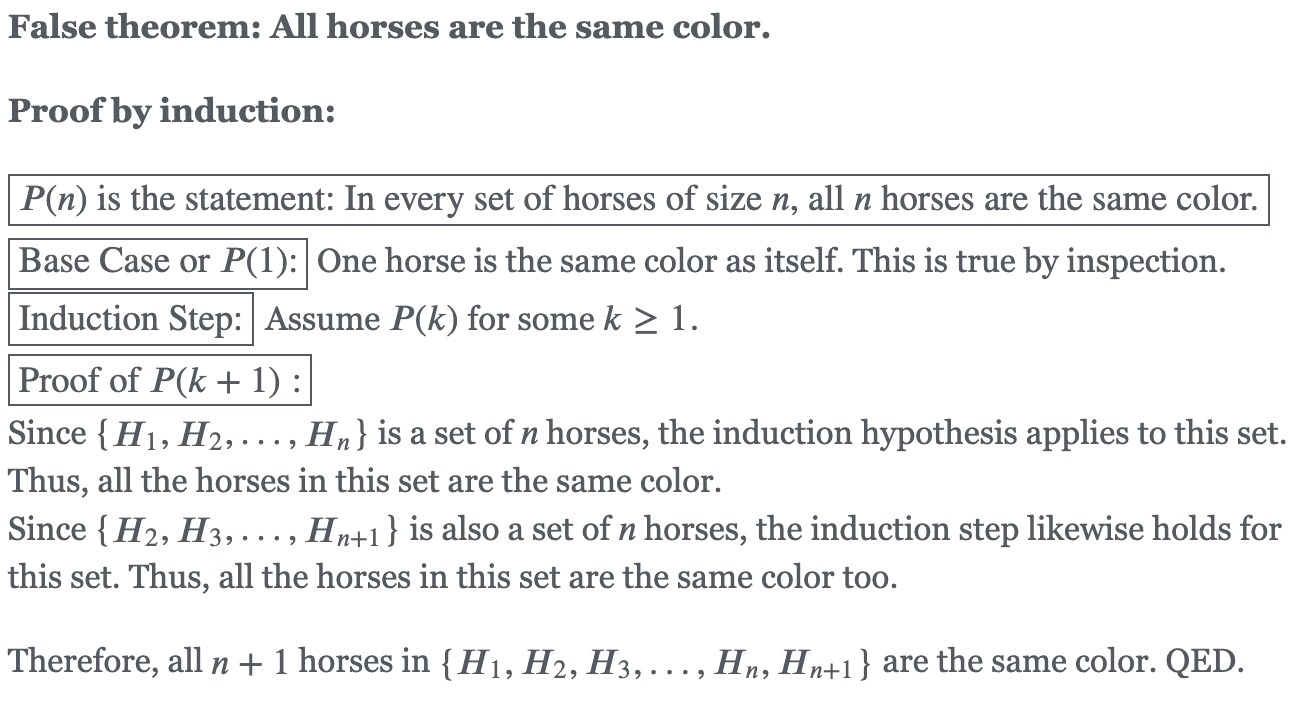 Hk
k
Hk+1
k
Hk. Hk+1
What is wrong?
Inductive step cannot be applied for P(2)
http://web.stanford.edu/class/archive/cs/cs103/cs103.1164/fall1516/lectures/13/Small13.pdf
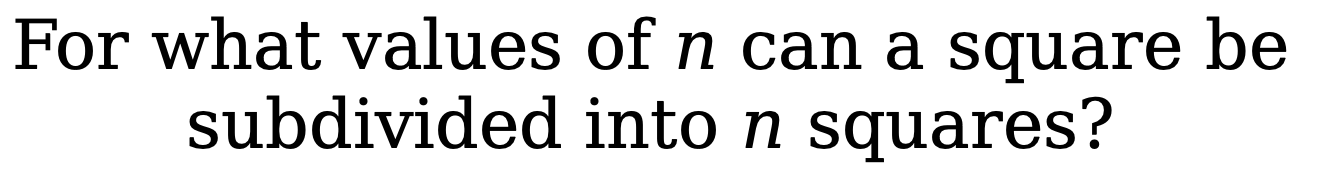 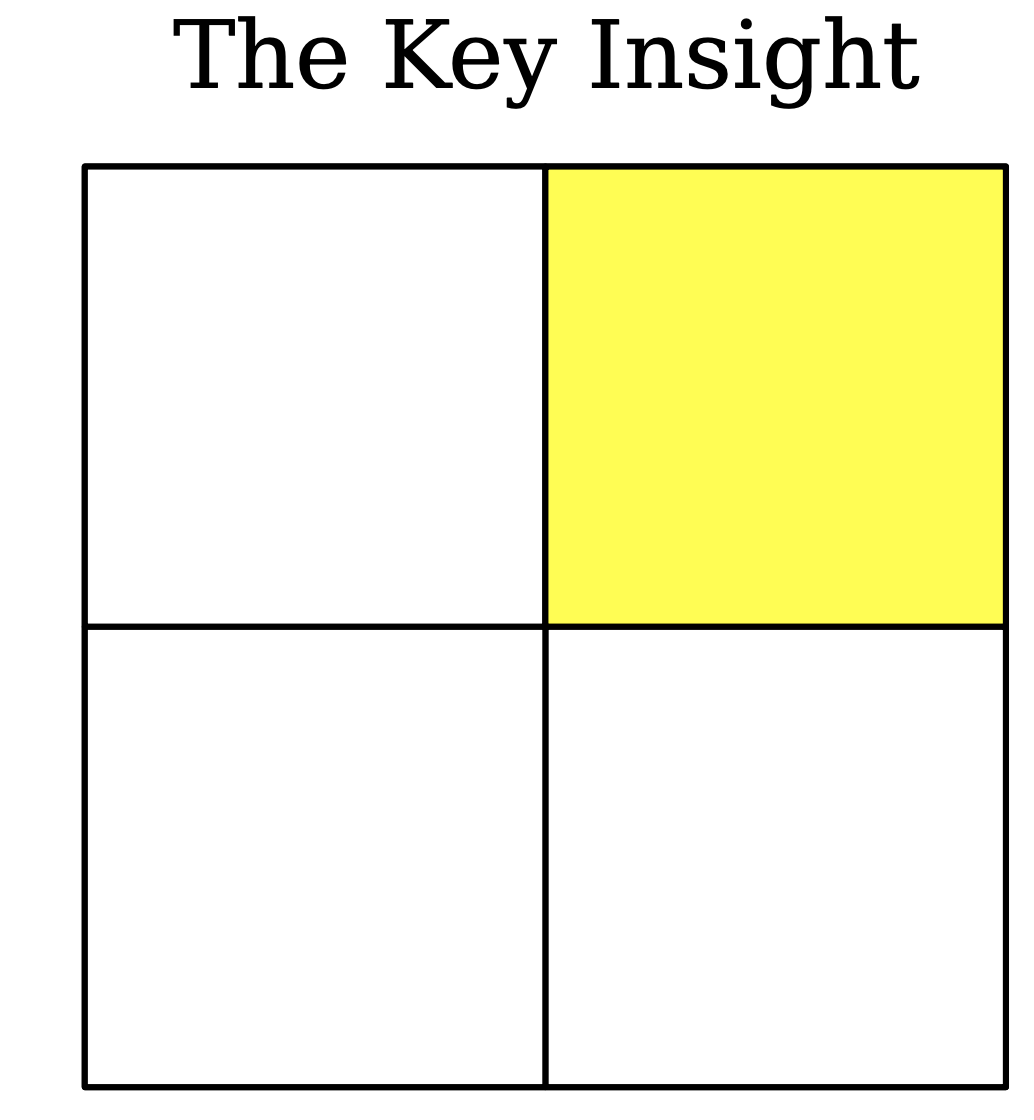 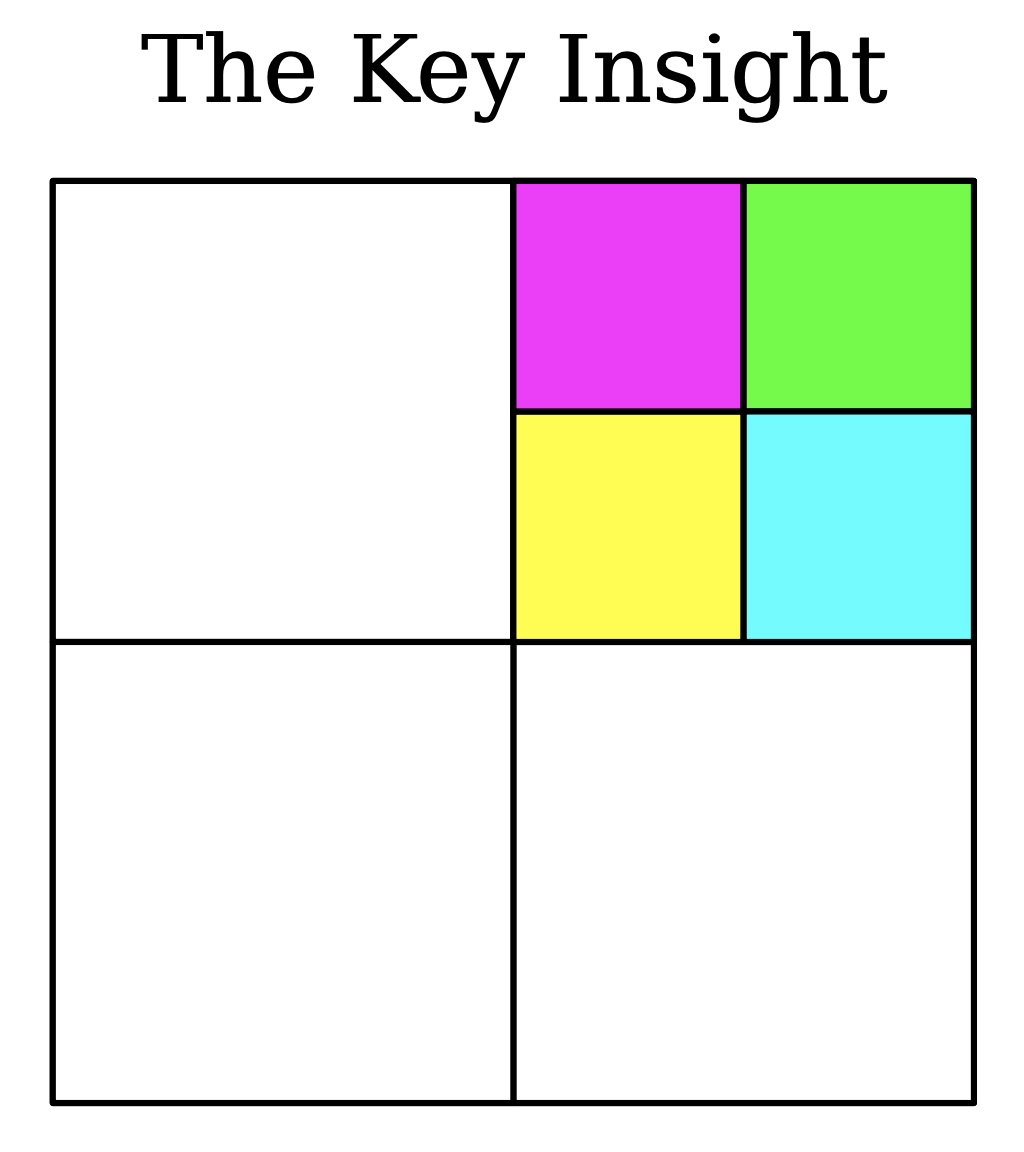 Key Insight
If a square can be subdivided into n squares, it can also be subdivided into n+3 squares.
The following is true for the first few values of n.
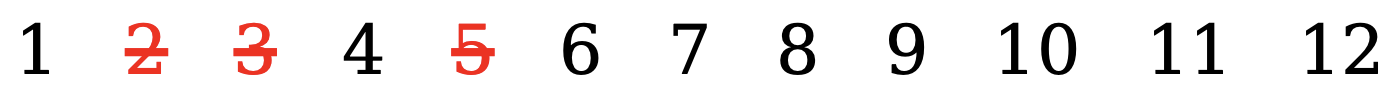 The following is true for the first few values of n.
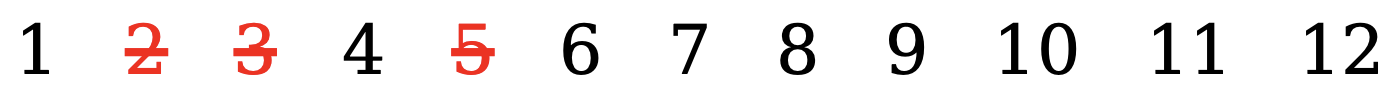 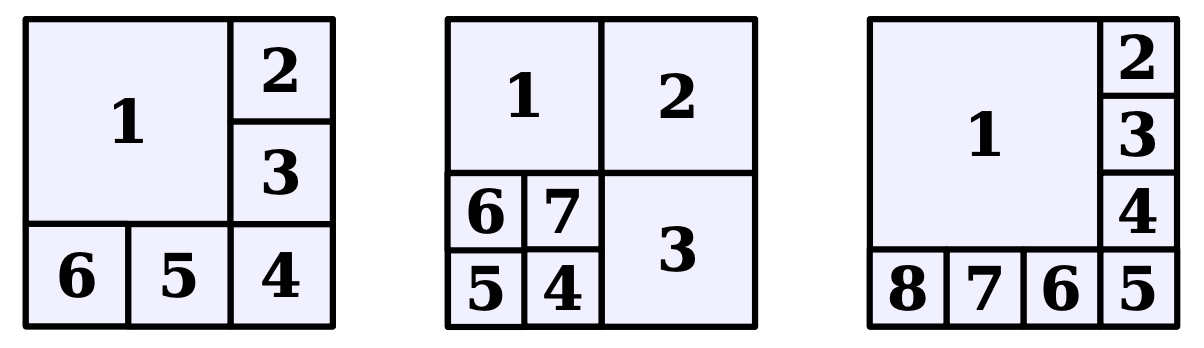 The following is true for the first few values of n.
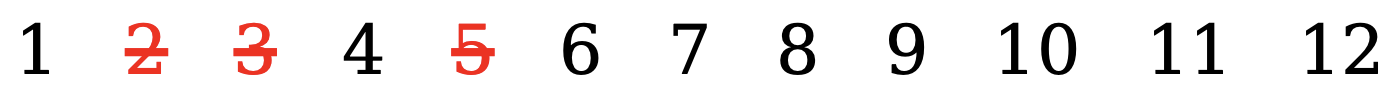 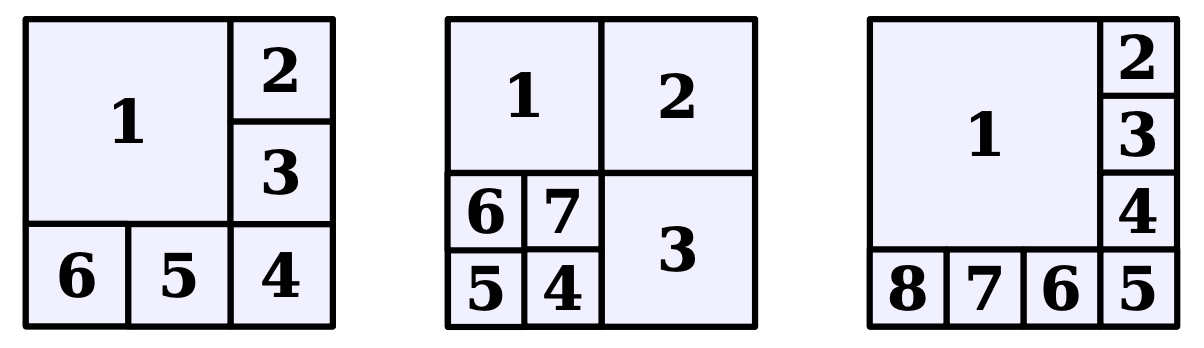 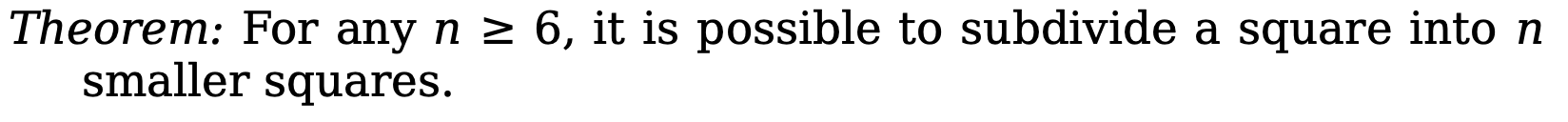 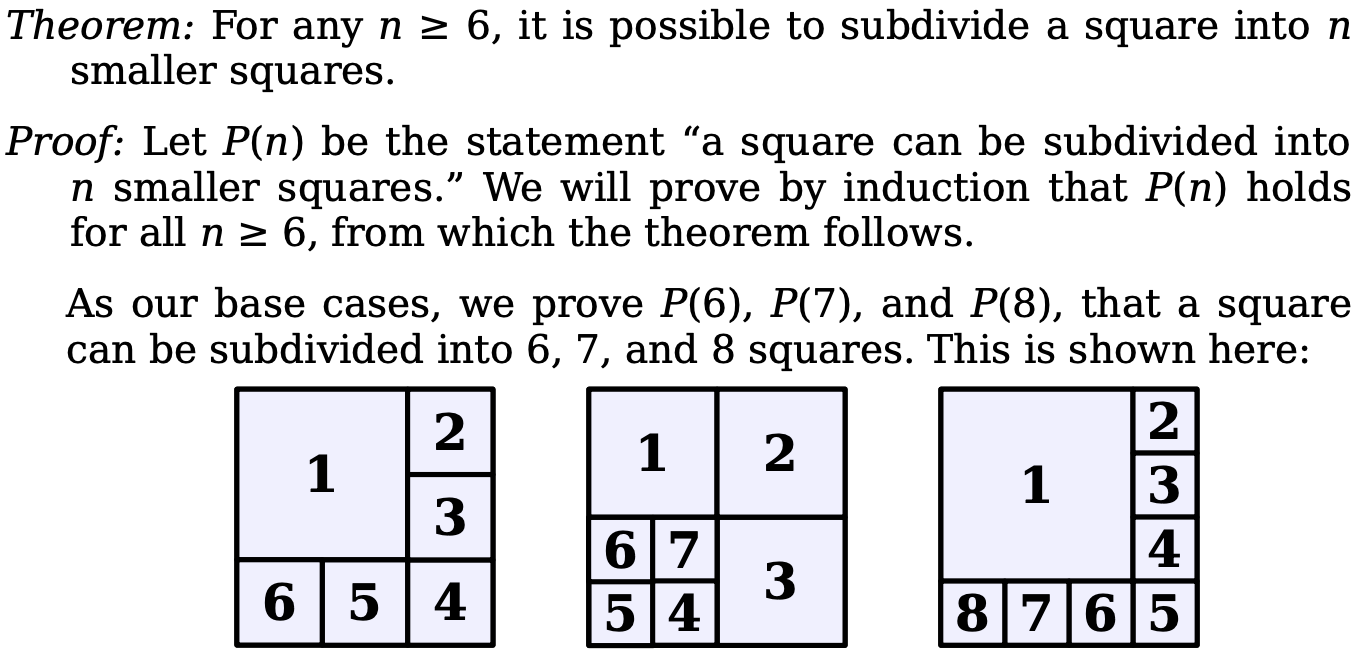 Inductive step.
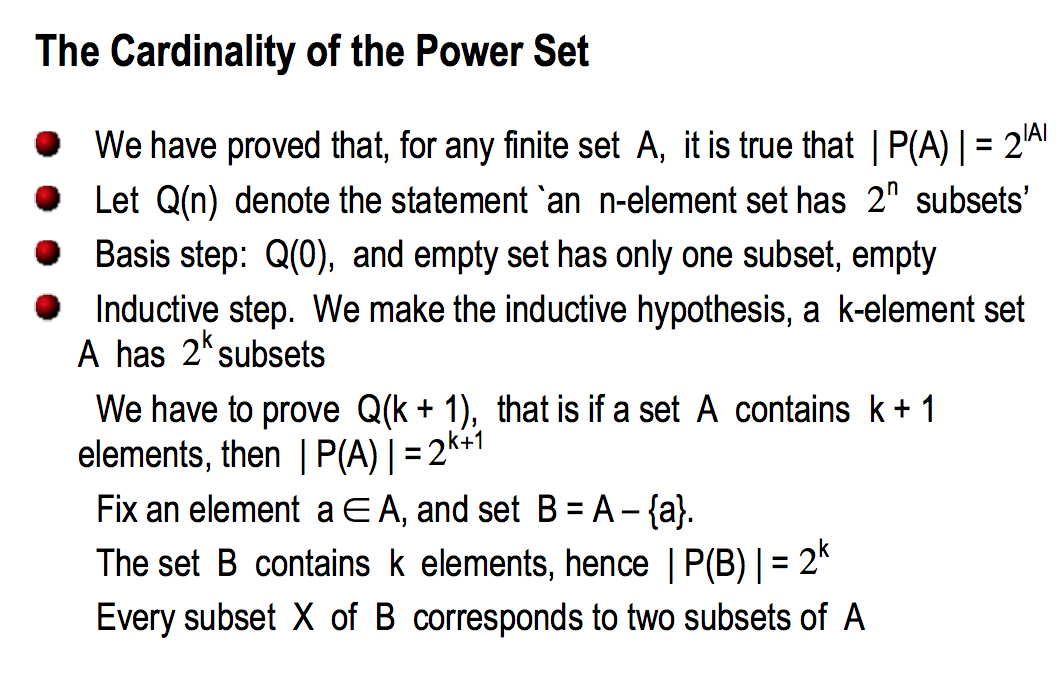 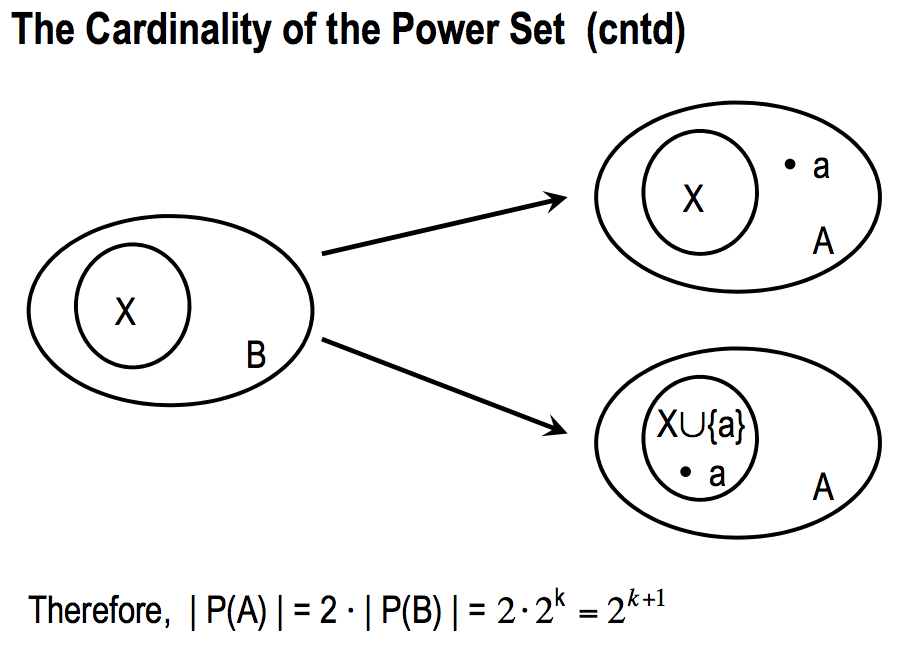